Private Equity Indices Based on Secondary Market Transactions
Brian Boyer
Brigham Young University

Taylor D. Nadauld
Brigham Young University
  
Keith P. Vorkink
Brigham Young University
 
Michael S. Weisbach 
Ohio State University, NBER, and ECGI
1
Secondary Markets
A few market facts from the WSJ, Sept 13, 2018:
The prior day, the Dow 30 rose 0.11%. 
The prior year, the Dow 30 rose 17.3%.
Year to Date, the Broad Corporate Bond Index (Bloomberg/Barclay’s) was down 2.3%
Year to Date, the Merrill Lynch High Yield Bond Index was up 2.1%.
 
Most of what we know about the risk and return of stocks and bonds comes from information in secondary markets.

Why?
In secondary markets we can observe returns at regular intervals.
Can measure how values change in response to information.  
The return is in principle achievable for an investor (absent transactions costs).
2
Private Equity
Invest in many kinds of different assets
Buyouts, Venture Capital, Real Estate, Infrastructure.
Enormous Amount of Capital Under Management, $6 Trillion as of March 31, 2018
Major Component of Institutional Portfolios

A secondary market for stakes in a PE fund hasn’t historically existed.

Can’t accurately measure return on a fund until it has returned all its capital (12-15 years)

To understand risk and return we have had to improvise.
Investors have had to rely on NAV (e.g., the Burgiss or Cambridge Associates indices)
This may have led to misunderstandings.

Example: Financial Crisis 
In 2008, the value of public equity in secondary markets dropped dramatically.
Book value of private equity wasn’t written down in the same manner.
Investors may have believed they were over-weight in private equity.
3
Quarterly Cash Flows and NAV of Blackstone V (in $m)
Source: Preqin database
[Speaker Notes: A typical investment in a PE fund, calls for cash flow early on with payoffs coming from exits later in the funds life]
4
Creation of Secondary Market for PE
In 2001, an intermediated market was created by which investors can trade their stakes in private equity funds.

Annual transaction volumes have increased from < $10B to over $50B. 

Transaction Volume is still very small fraction of global PE exposure (<2%).
[Speaker Notes: Some strategic secondary purchasers existed as early as the 1990s, but the market began to take more shape in early 2000s]
5
Figure 1:  Global secondary transaction volume in USD billion

(Source: Greenhill-Cogent Partners “Secondary Market Trends & Outlook, July 2018”)
6
Secondary Market Transactions
We obtain a dataset on secondary market transactions in private equity.
Source: anonymous intermediary that helps broker transactions
Data contains all transactions brokered by the intermediary from 2006-2017  
Over 50% of secondary market transactions intermediated by our data provider. 
Challenge: sample selection 

We build buyout and venture capital indices, similar to other asset classes.
Basic unit of measurement: return from buying a portfolio of private equity funds one quarter, and selling next quarter 

Applications:
Measure Risk of Buyout and Venture Funds 
Measure Performance of Buyout and Venture Funds
Estimate market-to-book ratios over the business cycle
7
Indices of Illiquid Assets
Private markets 
Much less liquid than public markets.
Limited partners often hold position until the fund liquidates
Many LPs never transact in secondary markets
These features are not unique to private equity
Corporate bond markets 
Much less liquid than stock markets.
Many bond holders usually hold bonds to maturity and do not transact in secondary markets.
Bond investors still look to secondary markets to understand risk and value:
When rates go up, we still teach our students that the holder of the bond “lost money” even though the bond wasn’t sold.
8
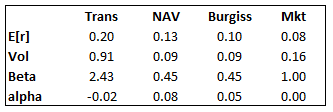 9
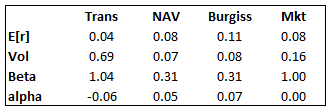 10
Transactions-based Indices
Relative to NAV-based indices, transactions-based indices:
Are more volatile 
Have higher betas with the public equity market
Have zero alphas
Have lower Sharpe ratios
Better reflect changing market conditions
11
How the Secondary PE Market Works
Selling firm approaches intermediary, to sell a portfolio of holdings. 

Intermediary facilitates transaction (conducts some form of an auction) by identifying buyer with highest willingness to pay and executing transaction.  

Prices are stated as a fraction of NAV.

Buyer pays seller cash for the agreed price for the investments the seller has already made.

Buyer receives all subsequent cash flows from these investments and is responsible for all future draw downs of capital.
[Speaker Notes: Very similar to other illiquid private markets

Intermediary acts much like a broker, will gain approval from GP for the transaction]
NAV of unexited investments
Discount as %NAV
P
Investor A commits X
Exit proceeds returned to B
Exit proceeds returned to A
Fund is liquidated when last investment is exited 
(10 years+)
t
0
T
Investor A’s return finalized
X-Y future investment obligations belong to B
Investor B’s return finalized
Investment Calls = Y
[Speaker Notes: At aggregate fund level]
13
3 General Types of Transactions
1st – “Standard” portfolio re-balancing transaction of 4-9 year old funds (50% of all transactions).		
Investors managing away from a manager or a sector. 

2nd - “Tail-end” transaction of funds older than 10 years. (35% of all transactions).
Uncertain timing of fund liquidation prompts sell decisions to create liquidity for reinvestment. 

3rd - “Green” transaction of young (< 3 year old) funds. (15% of all transactions). 
Investors need liquidity. Sell at big discounts. Most prominent during Financial Crisis.
[Speaker Notes: Refers to Table 4]
14
Index Methodology
15
Constructing a Hedonic Index
Use regression model to infer missing prices.
Heckman (1979) sample selection model to model selection and price (relative to NAV) jointly.
For funds that do not trade in a quarter, calculate prices implied by the model given the fund’s characteristics multiply by NAV.

Instrument for the likelihood of a fund transacting:  The fraction of investors in a fund who are pension funds
Pension Fund Investors rarely transact in the secondary market.
Identity of LPs is unlikely to affect transaction prices.

Measurement error
i.i.d. measurement error: Blume and Stambaugh (1983).
Non-synchronous trading: Scholes and Williams (1979), Lo and MacKinlay (1990)
We use bias adjustments to account for such measurement error when estimating performance parameters: beta, alpha, volatility.
16
Selection Equation
17
Pricing Equation
18
Secondary Market Based Buyout Indices
19
Secondary Market Based Buyout Indices
20
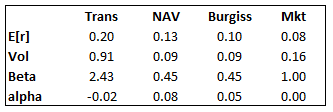 21
Interpreting the Results - Buyout
What to make of large betas (2.2 – 2.4) for buyout? 
M&M Prop 2: If buyout firms purchase firms with beta =1 and lever them with debt-to-value ratios of .5, betas should be close to two. 
Standard Error of beta estimate is .6.
Comparison: S&P 500 Listed Private Equity Index over our sample period has a beta of 1.7. 

Could the high betas be influenced by the deep liquidity discounts in the secondary market during the Financial Crisis?
Possibly could cause betas to be overestimated.
Estimates are much lower if we remove the Crisis period from the sample.
But liquidity discounts also occurred in public markets; at one point Citigroup traded for less than $1.
22
Secondary Market Based Venture Indices
23
Secondary Market Based Venture Indices
24
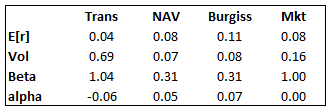 25
Interpreting the Results – Venture Capital
What to make of beta estimates of about 1 for Venture Capital?

“Standard” view (from Metrick/Yasuda textbook) -  VC beta about 1.8.

Public Small-Cap tech firms have a beta of 1.05 over our sample period.
26
“Matrix Pricing” of Private Equity Funds
Common to value Illiquid bonds using the prices of similar bonds that trade.

Called “Matrix Pricing”

Can use a similar approach to valuing stakes in private equity funds that do not trade.
27
Market Value of Private Equity
28
Market Value of Private Equity
29
Market Value of Private Equity
Market to Book Ratios of Buyout Funds
30
Market Value of Private Equity
Market to Book Ratios of Venture Funds
31
Example: Accurate Valuations have Real Consequences
Ohio State University has an endowment of around $5 billion.

Roughly 30% ($1.5 billion) is invested in private equity.

Our estimates indicate that although market/book ratios vary by vintage and type of fund, on average NAVs undervalue private equity investments by about 10%.

If OSU follows a rule of spending 5% of the endowment, then it spends about $75 million per year from its private equity portfolio.

If OSU adjusted its valuation as suggested by our estimates, it would increase its annual spending by about $7.5 million.
32
Conclusion
We can learn much about private equity values, returns, and risk by looking to secondary markets. 

We construct indices based on transaction values for both buyout and venture capital.

Suggest that NAV-based indices tend to
Be too smooth
Under-estimate beta
Over-estimate alpha

Market to book ratios
Tend to be above 1 for buyout
Tend to be below 1 for venture